Skoleudviklingssamtale
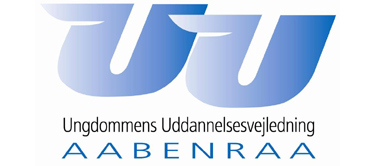 Ungdommens 
Uddannelsesvejledning

Samtale gennemført:25. febr. 2025
Dagsorden
Velkomst og kort rammesætning af mødetVed Chriss Mailandt-Poulsen, Direktør, Børn og Kultur
Fakta om institutionen, samt udviklings- og indsatsområderVed Kathrine Svane Christiansen, UU-leder
Opfølgning på sidste skoleudviklingssamtale 2024 samt drøftelse af arbejdet med strategiske mål og ressourceallokeringFælles
Aftale om udviklings- og indsatsområder for 2025Fælles
Evt.
Ad 2) 
Fakta om institutionen samt udviklings- og indsatsområder
Fakta om Ungdommens Udd.vejledning
Grundskolevejledning på 10 overbygningsskoler, Ung Aabenraa og Fjordskolen + frie grundskoler
Ungevejledning: 
	15-17 år med fokus på at være i gang
	18-24 år med opsøgende indsats særligt til den yngre gruppe
STU og FGU
VP, VP+ og mentorprojekt
Tværfagligt samarbejde i Ungeindsatsen, UU er paraplyen
SSP, SSP+, IKI og IKI+
Udviklings- og indsatsområder 2025
Implementering af den sammenhængende plan
sammenhaengende-plan-for-vejledning-i-aabenraa-kommune-2024-25.pdf
Samarbejde med skolerne om implementering
Nationale mål for søgning til EUD
Den nationale målsætning for søgning til eud er 30 % i 2025
Ny ungdomsuddannelsesstruktur
Juniormesterlære, erhvervspraktik til alle og fritidsjobindsats
Folkeskolens kvalitetsprogram 
Juniormesterlæren
Erhvervspraktik for alle 
Fritidsjobindsats
Samarbejde med kommunens erhvervsliv
Udviklings- og indsatsområder 2025
4. Ungeindsatsen
Én indgang for alle unge mellem 15 og 25 år
Strategiske mål
Ad 3) 
Opfølgning på sidste skoleudviklingssamtale 2024samt drøftelse af arbejdet med strategiske mål og ressourceallokering
Opfølgning på skoleudviklingssamtale 2024
Flg. blev aftalt i 2024:
Udarbejdelse og implementering af den sammenhængende vejledningsplan herunder hvorledes identificerer vi de unge der har brug for en særlig vejledningsindsats
De nationale mål for EUD
KUI dagliglederforum
Værdiskabende ind i skolevæsenet
Med fokus på den enkelte elevs progression skal alle elever blive så dygtige, de kan, til dansk og matematik, så de bliver klar til videre uddannelse og Det Gode Liv.

Eleverne i Aabenraa Kommune er en del af grænselandet, og derfor skal deres kendskab til tysk sprog og kultur fremmes år for år.

Flere elever er en del af stærke læringsfællesskaber i almenområdet i 2025 end i 2020.

Alle elever skal trives og have en sund skoledag. Trivsel er centralt i folkeskolen.

IT og digitalisering er et vilkår i den moderne verden. Derfor skal eleverne i skolen tilegne sig fremtidens kompetencer.

Alle elever arbejder i løbet af et skoleår aktivt med bæredygtig udvikling gennem FN´s verdensmål.
Strategiske mål
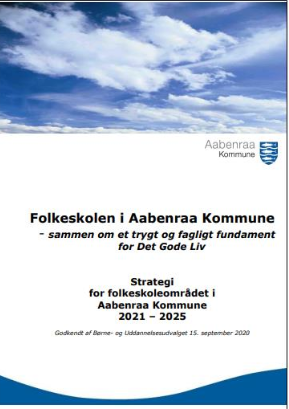 UU understøtter skolerne
Gode børne- og ungefællesskaber
	Fokus på deltagelsesmuligheder for eleven 
2. Implementering af JML
	Vejledning om muligheder, hvis man vælger JML
3. Erhvervspraktik til alle i 9. klasse
Ad 4) 
Aftale om udviklings- og indsatsområder for 2025
Aftale mellem skoleledelse og forvaltning 25. febr. 2025
UU understøtter skolerne i arbejdet med udvikling af gode børne- og ungefællesskaber. Det sker via implementeringen af den nye sammenhængende plan, der tager udgangspunkt i et ressourcesyn, og hvor UU’s rolle er at understøtte elevernes deltagelsesmuligheder i skolen og i overgangen til ungdomsuddannelse.

Der arbejdes med implementering af Frihed og fordybelse – et kvalitetsprogram for folkeskolen. UU understøtter fortsat skolerne i forbindelse med erhvervspraktikken i 9. klasse, og UU har en central rolle i at vejlede elever og forældre om fordele og ulemper ved Juniormesterlæren.

UU har den koordinerende opgave i Ungeindsatsen, både hvad angår de interne arbejdsgange og samarbejdskulturer og hvad angår den strukturerede koordinerede indsats for de unge.
Ad 5) Evt.
Evt.